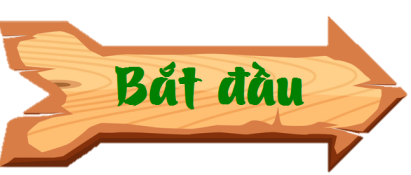 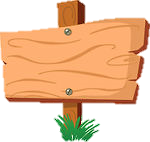 NÔNG TRẠI CỦA TÔI
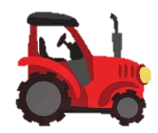 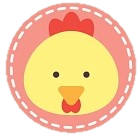 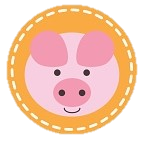 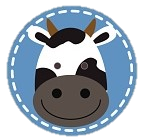 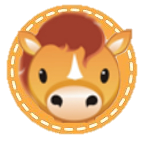 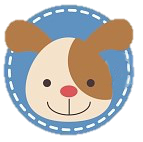 BÀI MỚI
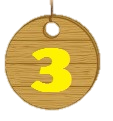 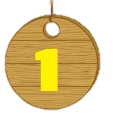 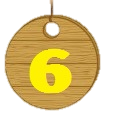 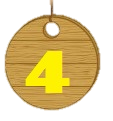 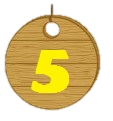 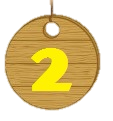 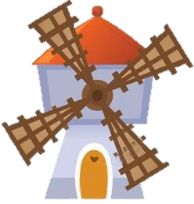 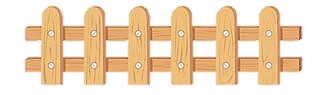 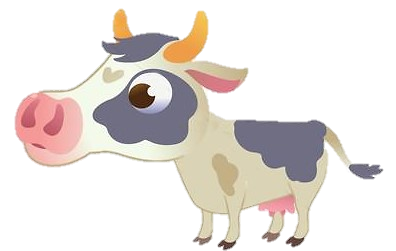 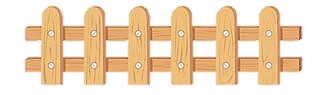 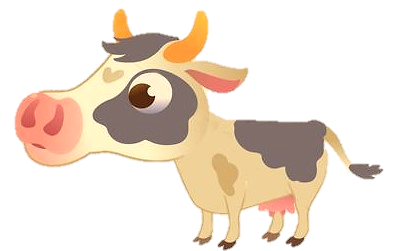 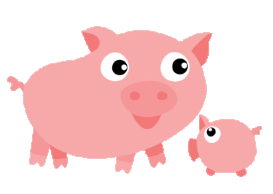 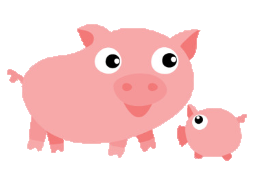 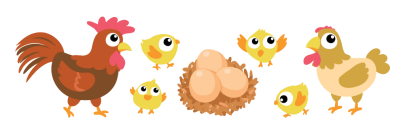 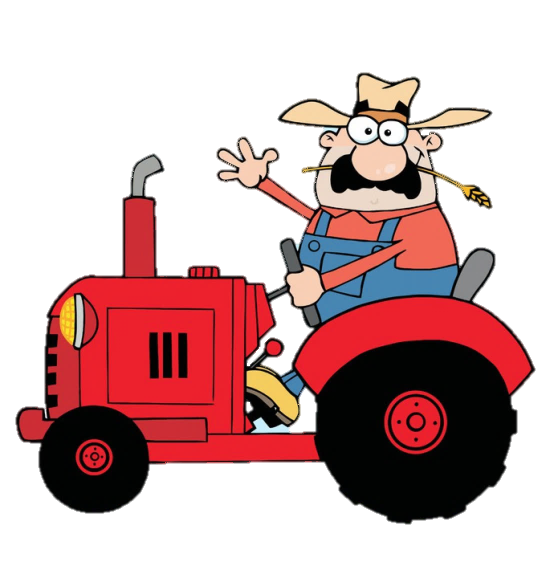 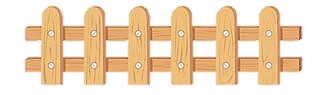 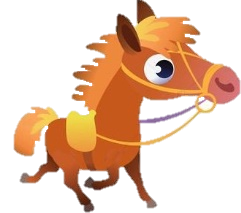 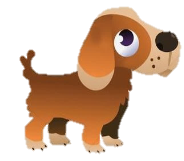 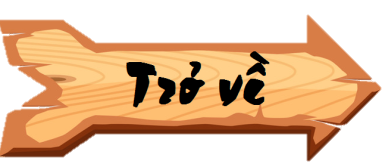 Em hãy trình bày điểm giống nhau của chữ Nôm và chữ Quốc ngữ?
Đều là chữ viết được lưu truyền và tạo ra nhiều thành tựu, đóng góp quan trọng trong việc xây dựng, phát triển nền văn hoá dân tộc.
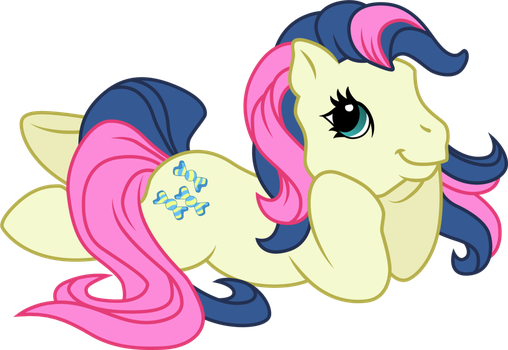 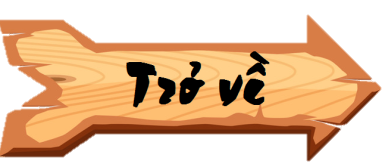 Ữ/Q/C/U/Ố/G/N…..Hãy sắp xếp các chữ sau thành từ có nghĩa
QUỐC NGỮ
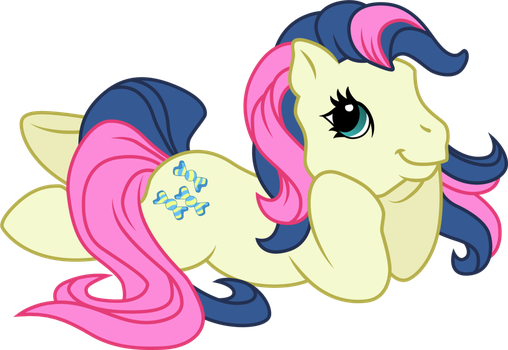 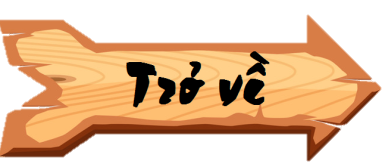 Hãy trình bày hoàn cảnh ra đời của chữ Quốc ngữ?
Xuất phát từ nhu cầu truyền đạo Thiên chúa, các giáo sĩ phương Tây đã phát minh ra chữ La- tinh ghi âm tiếng Việt, sau phát triển thành chữ Quốc ngữ
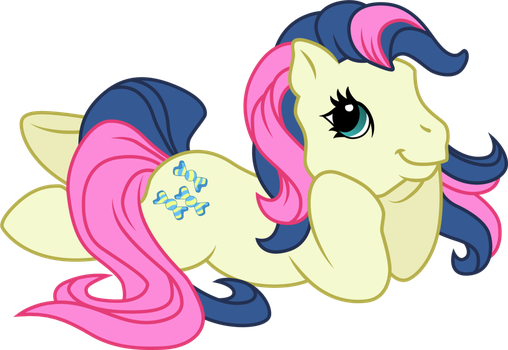 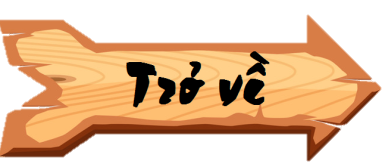 Ưu điểm nổi bật nhất của chữ Quốc ngữ là gì?
Đơn giản, dễ học
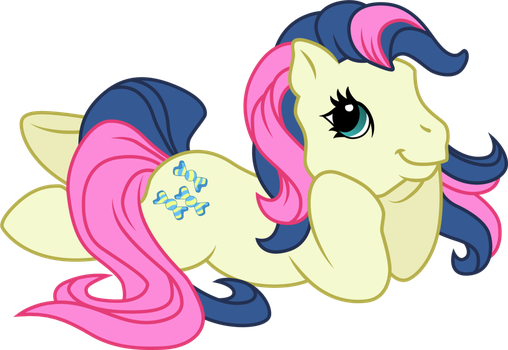 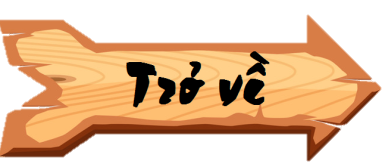 Manh nha ở Việt Nam vào khoảng từ thế kỉ VIII đến thế kỉ IX, hình thành và hoàn thiện vào khoảng từ cuối thế kỉ X đến thế kỉ XII, là quá trình hoàn thiện của chữ Nôm hay chữ Quốc ngữ?
Chữ Nôm
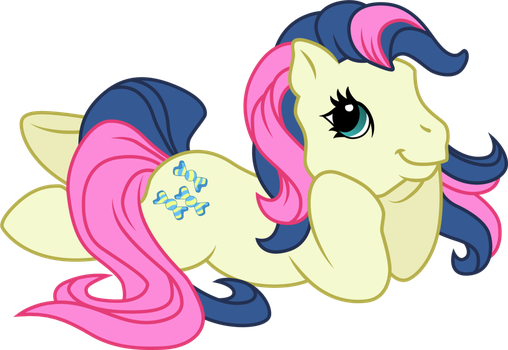 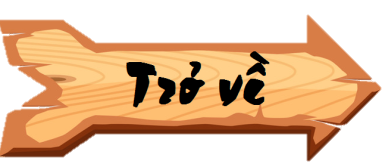 Hạn chế lớn nhất của chữ Nôm là gì?
Khó học vì phải biết chữ Hán mới học được
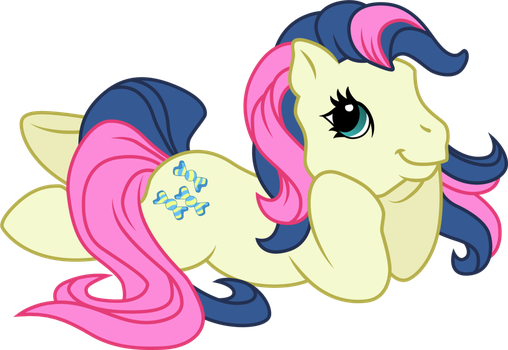 Bài 1: 
Thơ và thơ song thất lục bát
Thực hành tiếng Việt
I.
Lý thuyết
II.
Thực hành
Trong các tác phẩm dưới đây, tác phẩm nào viết bằng chữ Hán, tác phẩm nào viết bằng chữ Nôm, tác phẩm nào viết bằng chữ Quốc ngữ?
Sông núi nước Nam (khuyết danh), Hịch tướng sĩ (Trần Quốc Tuấn), Quốc âm thi tập (Nguyễn Trãi), Truyện Kiều (Nguyễn Du), Truyện Lục Vân Tiên (Nguyễn Đình Chiểu), Tuyên ngôn Độc lập (Hồ Chí Minh), Nhật kí trong tù (Hồ Chí Minh), Tắt đèn (Ngô Tất Tố), Lão Hạc (Nam Cao), Dế Mèn phiêu lưu kí (Tô Hoài).
NHANH TAY – TINH MẮT
Bài 2
Tìm cách diễn đạt phù hợp ở bên B và giải thích vì sao cách diễn đạt đó phù hợp với mỗi loại tác phẩm nêu bên A.
a- 1, 2 vì viết bằng chữ Hán cần phải phiên âm sang chữ quốc ngữ để hiểu từ đó và dịch nghĩa sang tiếng Việt để hiểu bài thơ
b- 3 vì chữ Nôm chỉ cần được chuyển sang chữ quốc ngữ để hiểu
Bài 3
Hãy tìm thêm một số ví dụ về các trường hợp sau trong chữ Quốc ngữ:
ghi âm /z/ bằng các chữ r, d.
dùng chữ i vừa để ghi âm /i/ vừa để ghi âm /i:/
ng, ngh, tr, th…
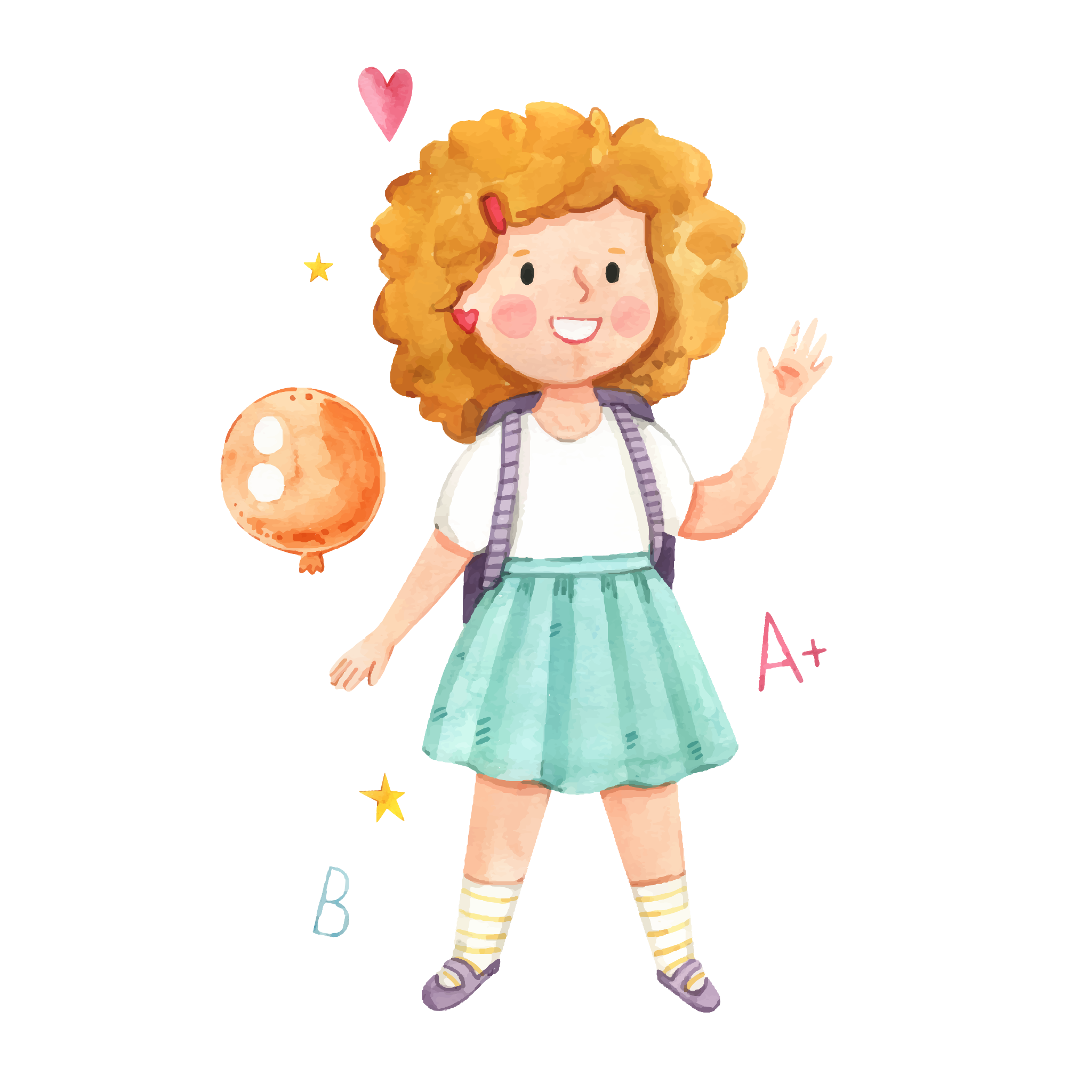 VĂN HAY – CHỮ TỐT
Viết một đoạn văn (khoảng 6 – 8 dòng) trình bày suy nghĩ của em về những thuận lợi trong việc học chữ Quốc ngữ và sử dụng chữ Quốc ngữ để viết các tên riêng nước ngoài, các thuật ngữ khoa học có nguồn gốc nước ngoài.
Chữ Quốc ngữ là danh từ chung, chỉ cho các thứ chữ của một nước, chẳng hạn như chữ Nôm cũng là chữ Quốc ngữ của nước ta trong một thời kỳ, nên danh từ chữ Quốc ngữ để chỉ cho chữ viết chúng ta dùng ngày nay. Chữ này thoạt đầu do những vị giáo sĩ Tây phương truyền đạo tại Việt Nam, họ mượn mẫu tự La Tinh, ghép lại để ghi âm địa danh và các nhân vật địa phương, từ đó nó đã trải qua các thời kỳ hình thành cho đến ngày nay. Khác với nhiều hệ thống ngôn ngữ trên thế giới, với 29 âm trong đó có 11 nguyên âm, 1 bán nguyên âm, 17 phụ âm và 5 thanh điệu (sắc, huyền, hỏi, ngã, nặng) đã làm cho tiếng Việt trầm bổng linh hoạt với giai điệu và tiết tấu sinh động đầy nhạc tính. So với chữ Hán và chữ Nôm là kiểu chữ tượng hình, chữ Việt theo hệ chữ latinh rất phù hợp trong việc viết các tên nước ngoài, các thuật ngữ khoa học…